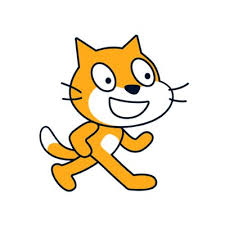 Scratch, apprendre et expérimenter la programmation créative

Lien vers la présentation Web : bit.ly/mst4decembre2020
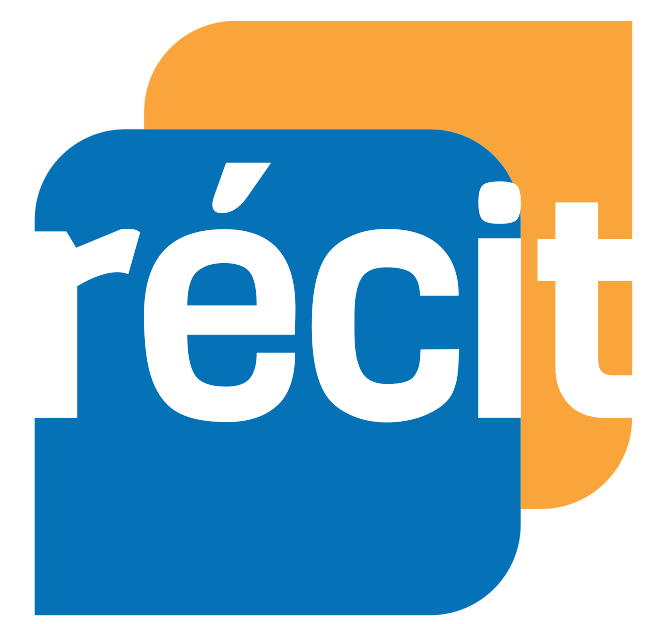 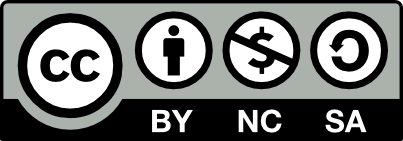 Ces formations du RÉCIT sont mises à disposition, sauf exception, selon les termes de la licence Licence Creative Commons Attribution - Pas d’Utilisation Commerciale - Partage dans les Mêmes Conditions 4.0 International.
[Speaker Notes: Lien de la présentation : http://bit.ly/mst4decembre2020
La présentation sera enregistrée. Si vous ne souhaitez pas que l’on voit qu’on vous voit, on vous invite à fermer votre caméra.]
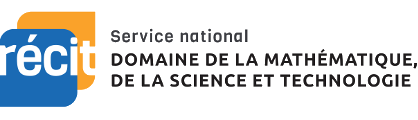 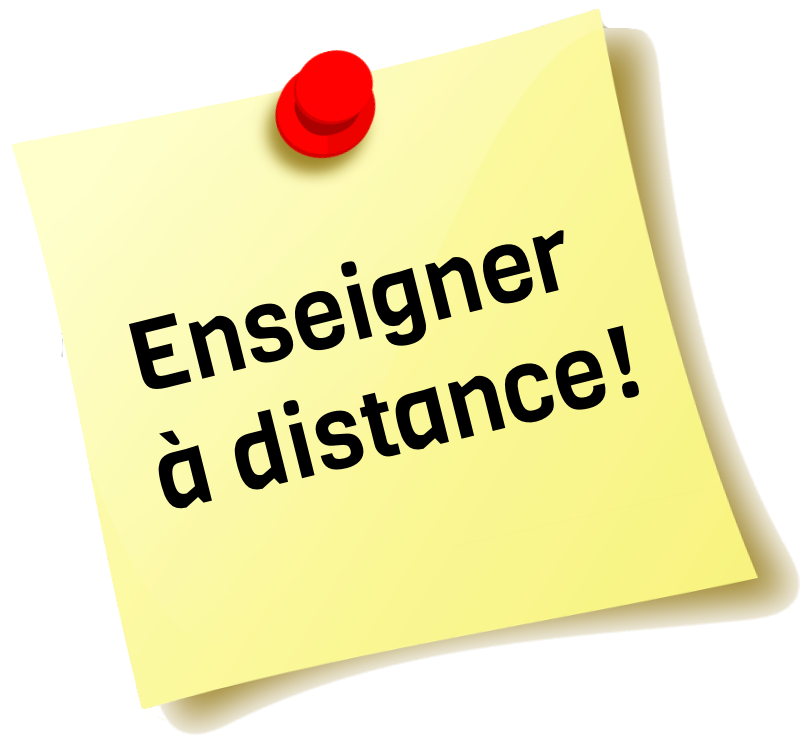 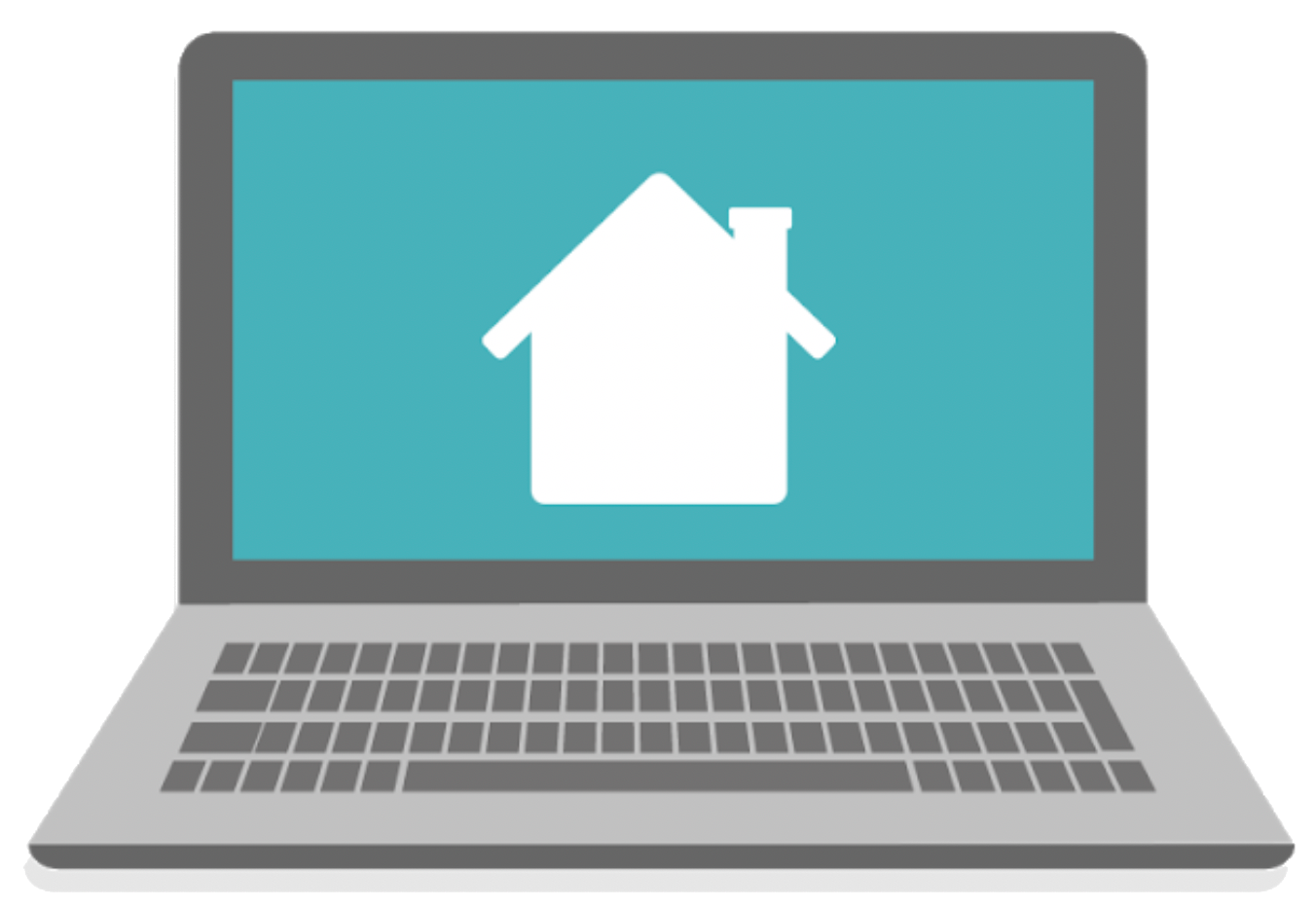 Sonya Fiset
sonya.fiset@recitmst.qc.ca
Lien vers la présentation Web : bit.ly/mst5juin20
Pour plus de détails : recitmst.qc.ca
2
[Speaker Notes: Lien de la présentation : https://bit.ly/mst5juin20
Site du RÉCIT MST : https://recitmst.qc.ca/]
Plan de la rencontre
Bienvenue!
Qui êtes-vous? 
L’interface de Scratch
Explorons dans différentes matières
Comment l’utiliser pour travailler à distance?
Ressources supplémentaires
Badges
3
Connaissez-vous Scratch?
4
Pourquoi la programmation? Pourquoi Scratch?
PFEQ, mathématique, science et technologie, langues, us, arts...
Plan d’action numérique (PAN) (mesure 02);
Cadre de référence de la compétence numérique (dimensions);
L’usage pédagogique de la programmation informatique (2020)
5
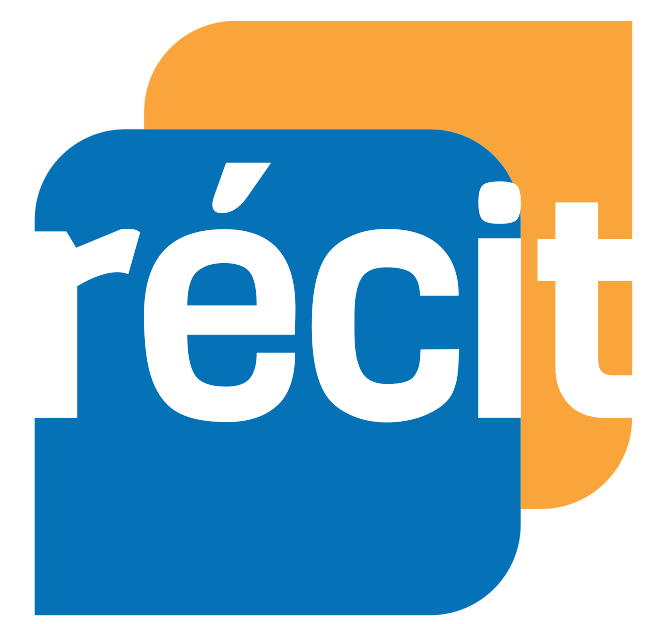 Des outils pour s’initier à la programmation
Jeux Blockly : http://recitmst.qc.ca/blockly/
Sans connexion, base de la programmation, pas à pas. 
Code.org : http://code.org
Compte d’enseignant, on suit les élèves dans leurs défis.
Scratch : https://scratch.mit.edu/
Prêt à programmer...
[Speaker Notes: https://scratch.mit.edu/]
À vos claviers!
www.scratch.mit.edu

« Rejoindre Scratch » en haut à droite et suivre les indications pour se créer un compte.

3.	« Créer » en haut à gauche

4. 	Réaliser un programme de votre choix
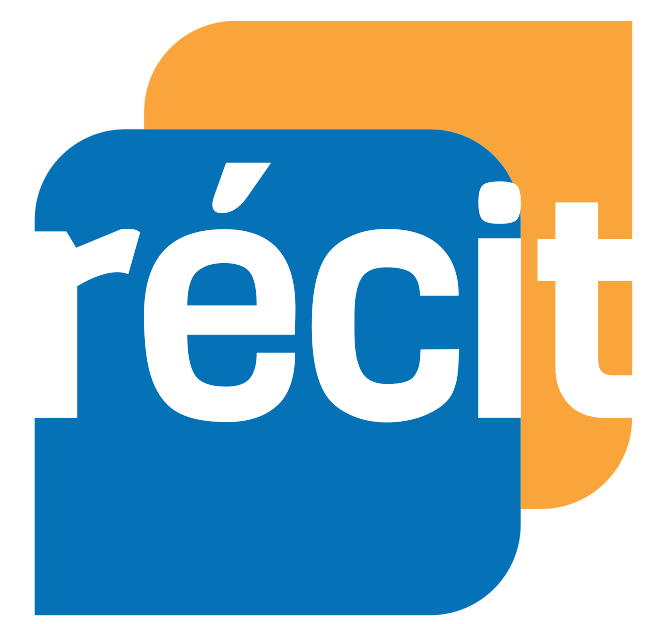 [Speaker Notes: www.scratch.mit.edu]
Défi 1
Le cycle de l’eau, format présentation 
évaporation
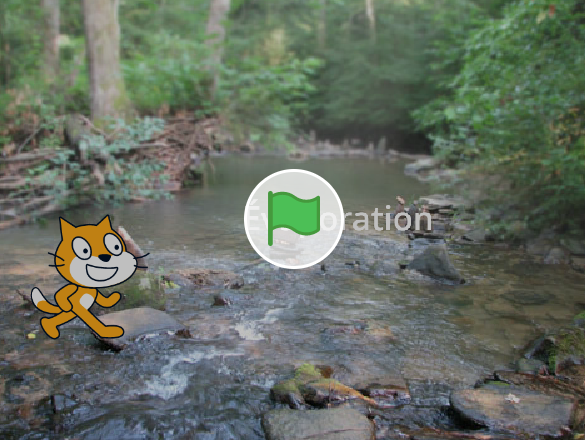 0-Choisir un bloc «Événement»
1-Choisir un lutin (Sprite)
2-Choix d’un arrière-plan
3-Écrire des informations bloc «Apparence»
4-Images libres de droit dans Google ou Pixabay
5-Bloc «Contrôle» temps pour synchroniser le Sprite 
6-Montrer ou cacher le Sprite
7-Modifier l’arrière-plan et le faire apparaître
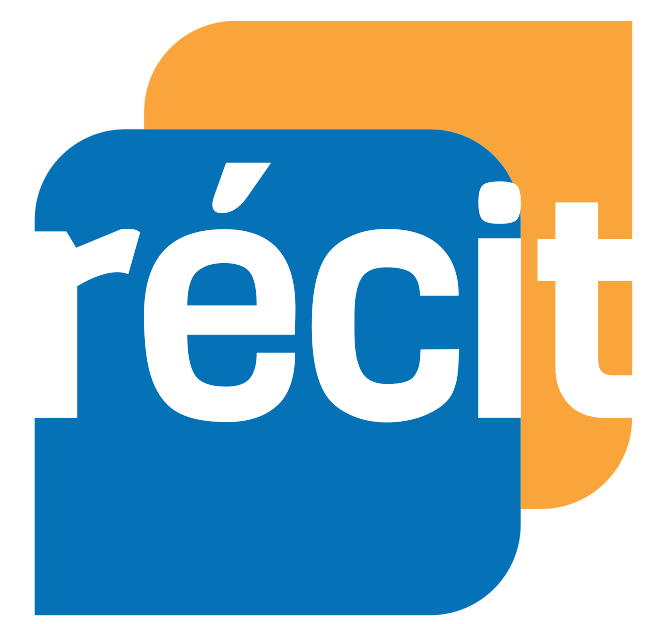 [Speaker Notes: Programme évaporation : https://scratch.mit.edu/projects/434625347
Trouver des images libres de droit : https://pixabay.com/fr/]
Défi 2
Le cycle de l’eau, présentation avec narration 
condensation
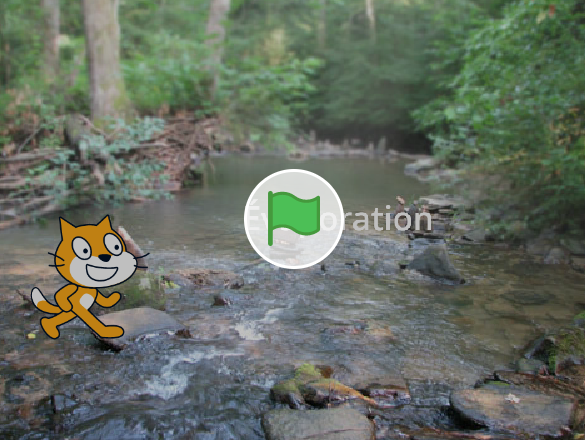 0-REMIX : https://scratch.mit.edu/projects/434637865
1-Choisir un lutin (Sprite)
2-Choix d’un arrière-plan
3-Déplacement possible «Mouvement»
4-Écrire une information bloc «Apparence»
6-Narration possible bloc «Son »
7-Modifier l’arrière-plan

Créativité et exploration!
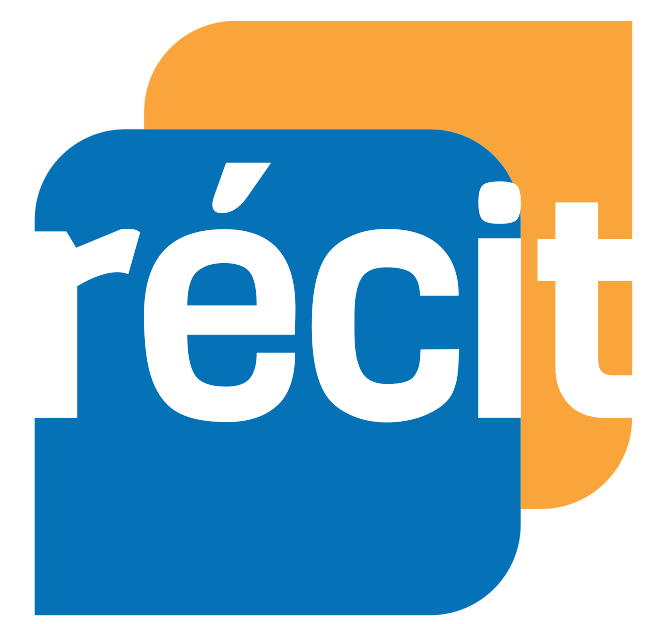 [Speaker Notes: Programme à remixer : https://scratch.mit.edu/projects/434637865]
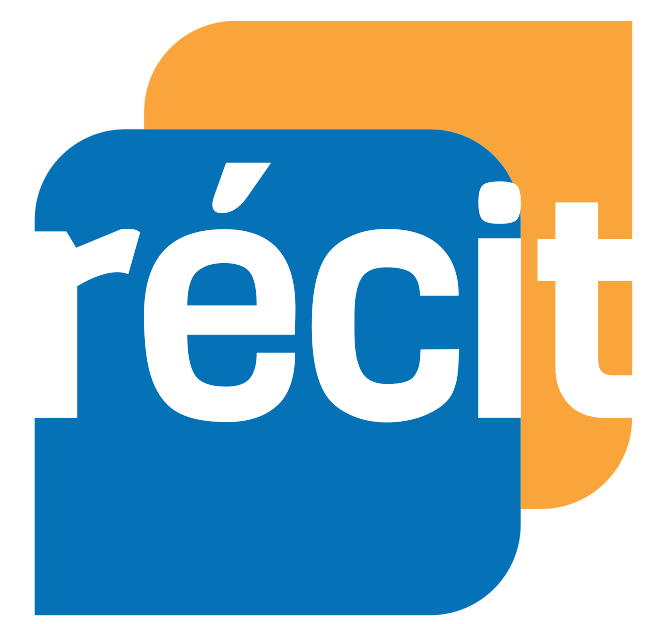 Défi 3
Classe des animaux, format jeu
0-Arrière-plan
1-Bloc «Événements»
2-Bloc «Apparence» intention
3-Bloc «Capteurs» poser une question
4-Définir les «variables»
5-Associer réponse «Capteurs »=«Variables»
6-Bloc «Contrôle» SI ALORS, SINON
7-Insérer bloc «Opérateurs» d’égalité
8-Bloc «Apparence» si oui ou sinon
Créativité et exploration!
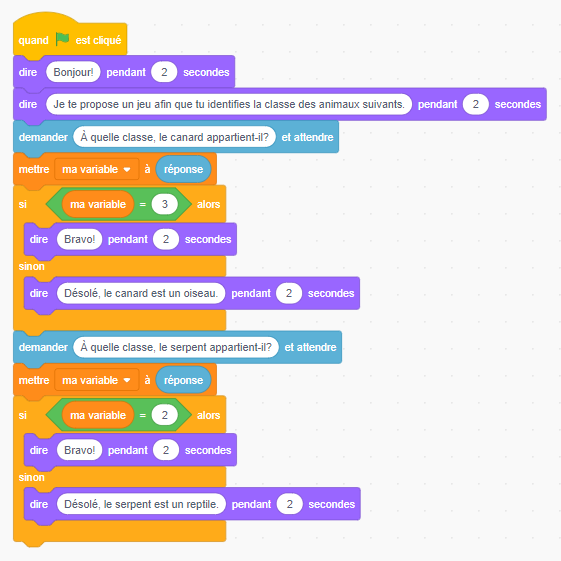 [Speaker Notes: Format jeu, classe des animaux : https://scratch.mit.edu/projects/434651166]
Défi 4
Les parties d’une plante, format bulle pour afficher
La carte du Canada, format bulle pour afficher
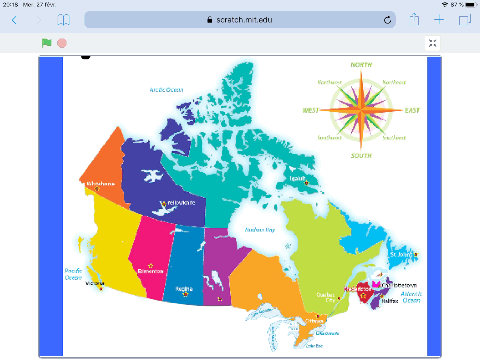 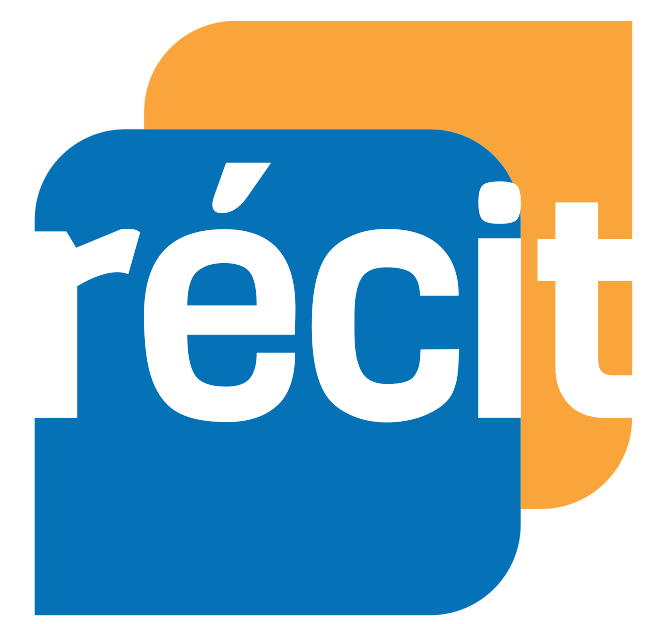 [Speaker Notes: Programme carte du Canada à remixer : https://scratch.mit.edu/projects/434660299]
Défi 5
Engrenages, simulateur
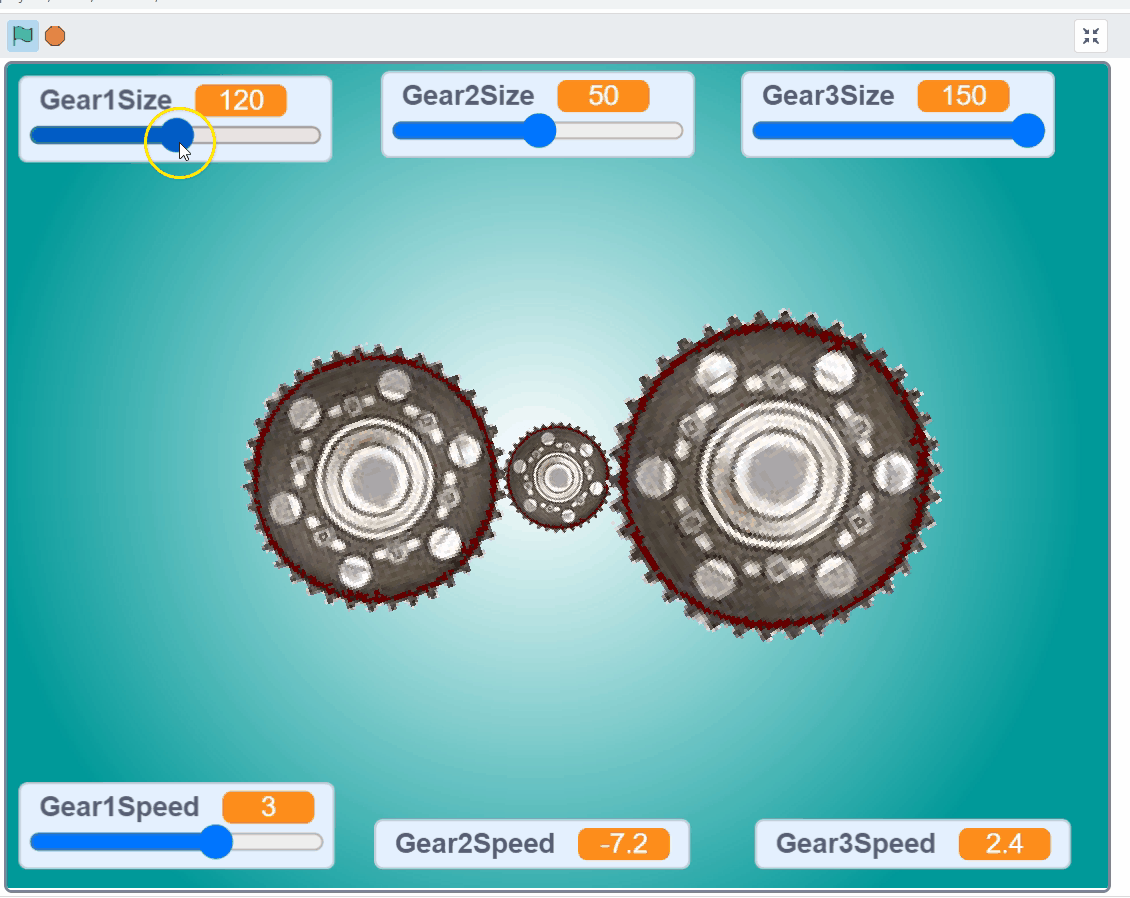 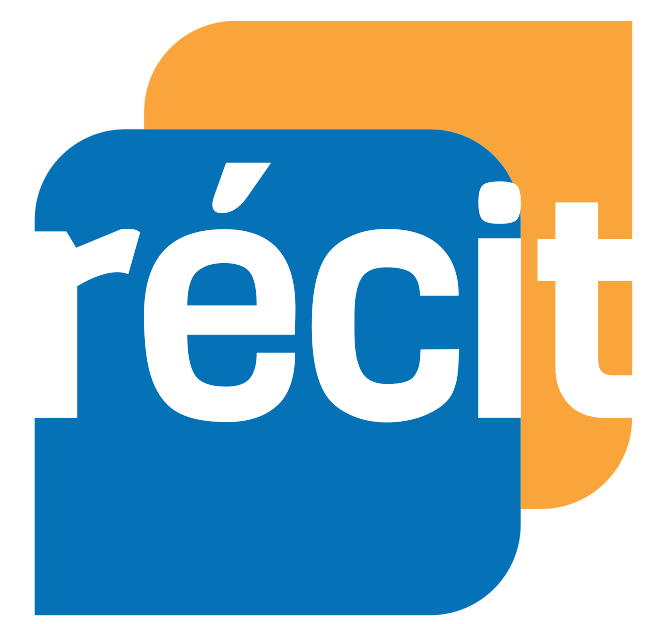 [Speaker Notes: Programme simulateur engrenages : https://scratch.mit.edu/projects/25898/]
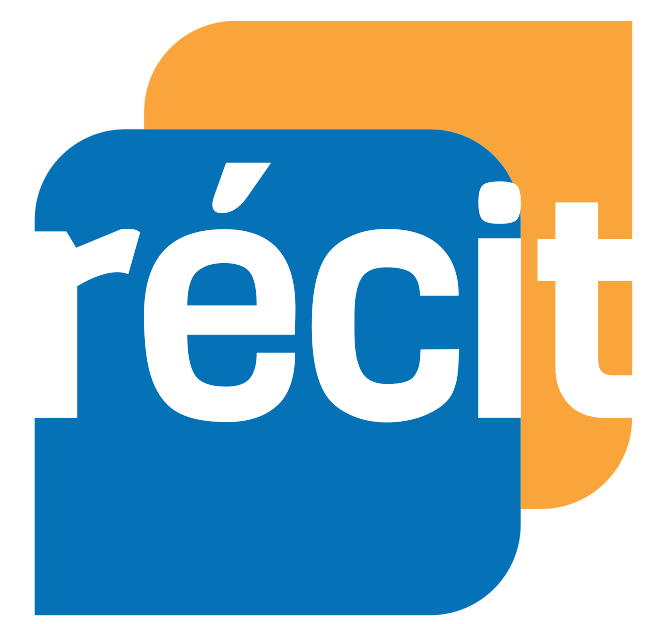 Recherche par mot-clé
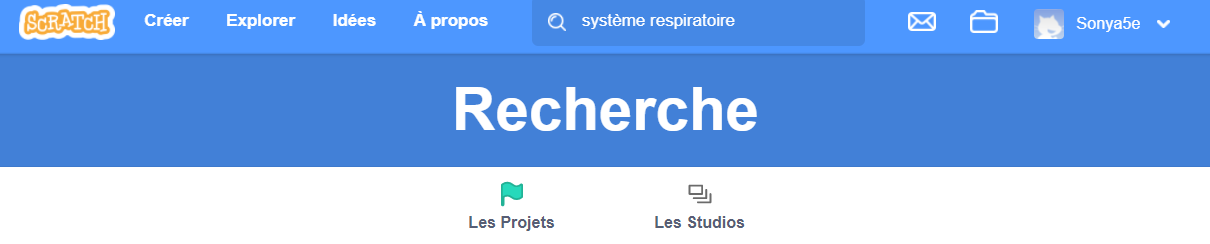 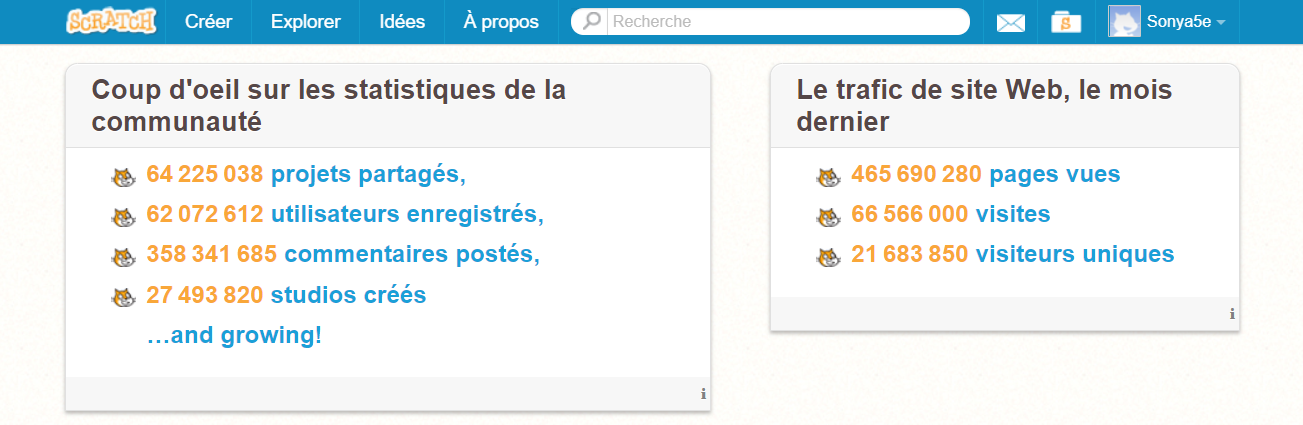 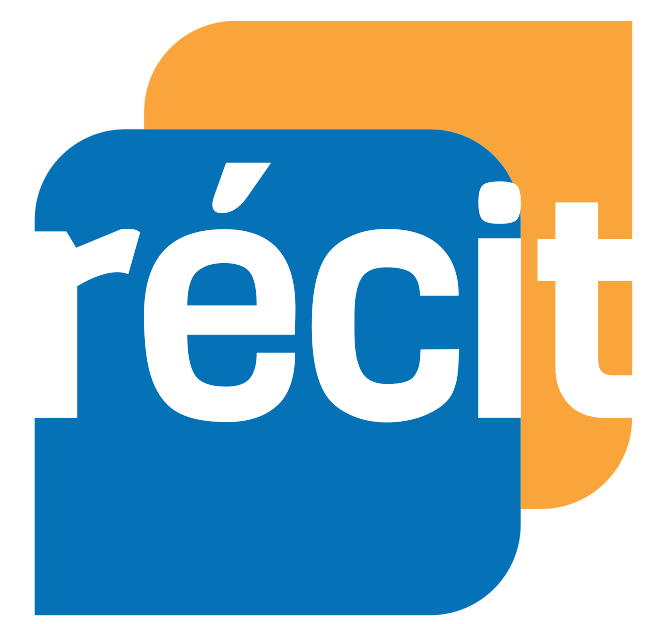 Partager ou 
enseigner à distance
Utilisation d’un environnement numérique d’apprentissage (ENA) ;
Utilisation d’un formulaire pour consigner les programmes réalisés par les élèves ;
Copie formulaire Google ;
Copie formulaire Microsoft ;
Partager votre production : http://bit.ly/cssmb20
[Speaker Notes: Formulaire Google : https://docs.google.com/forms/d/1ejCYLetBGifetvaMegpR26DyvBBxdlqOOpQejDtcyRk/copy 
Formulaire Office 365 : https://forms.office.com/Pages/ShareFormPage.aspx?id=EF61Z5BlXEaXCQTxot_EPGUpWRFJktxEiclxsdXYqidUQzEzSEE1MjlFUkIzWVZPMjJHWjlGV1hBNC4u&sharetoken=HvkamXa58b85xI9BoaGE]
Ressources :

Autoformations sur Campus RÉCIT :
Scratch pour tous
Scratch en mathématique

Padlet de ressources pour 
débuter avec Scratch

Missions (vidéos et aide)
Sous la colonne 5e année
http://bit.ly/progCSC
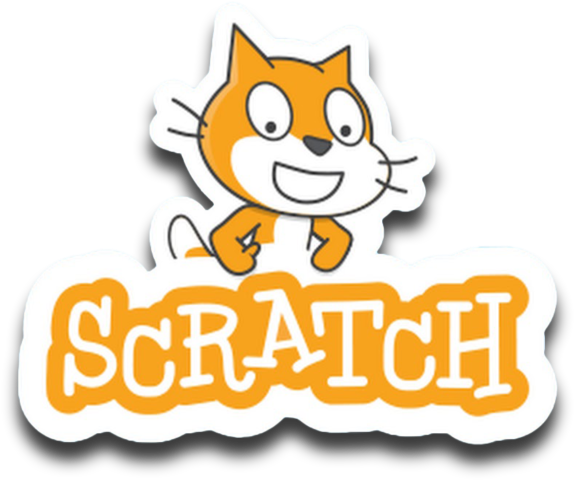 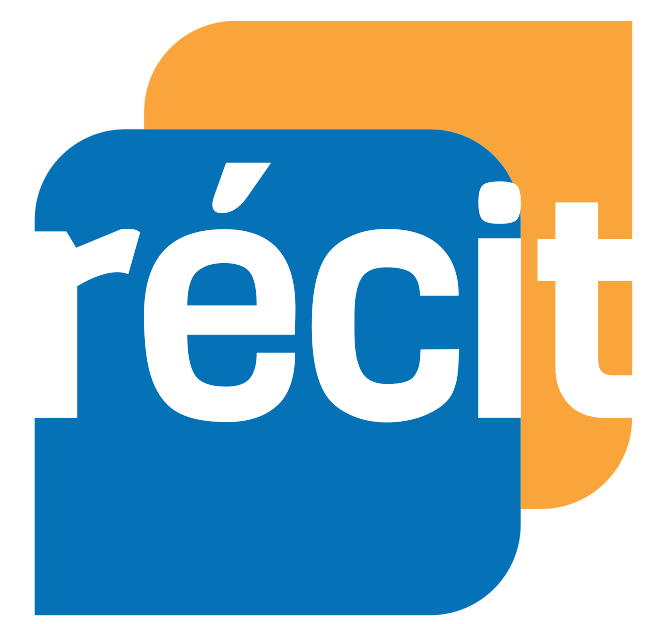 [Speaker Notes: Autoformation sur Campus RÉCIT Scratch  https://campus.recit.qc.ca/math%c3%a9matique-science-et-technologie/scratchpremierspas
Autoformation sur Campus RÉCIT Scratch en mathématique : https://campus.recit.qc.ca/math%c3%a9matique-science-et-technologie/scratchmathematique1]
SURVOL D’AUTRES POSSIBILITÉS
Idées de programmation en langues
Carte du Canada en univers social
Idées en arts
Idées Explorer mot-clé : sciences
Animations (cartes de voeux, scénarios, dialogues, BD)
Jeux vidéos, bingo, cadenas virtuel
Et une infinité d’autres possibilités...
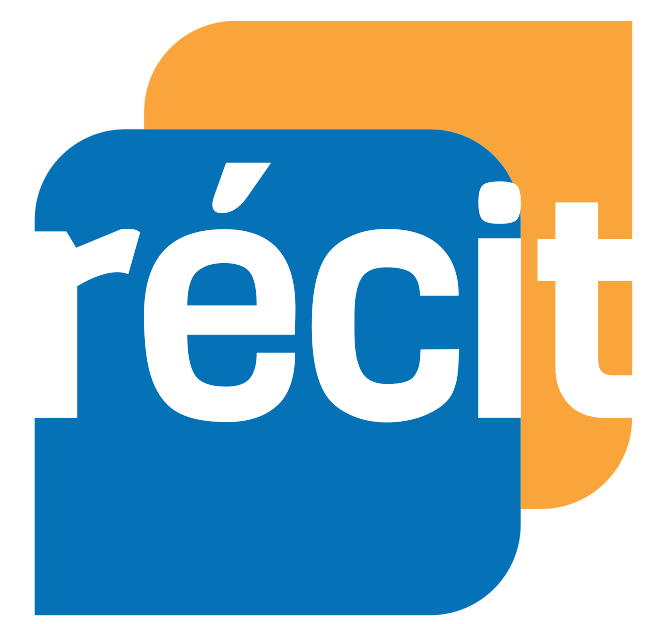 L’équipe du RÉCIT MST est disponible 
les mercredis matins 
de 9 h à 12 h.
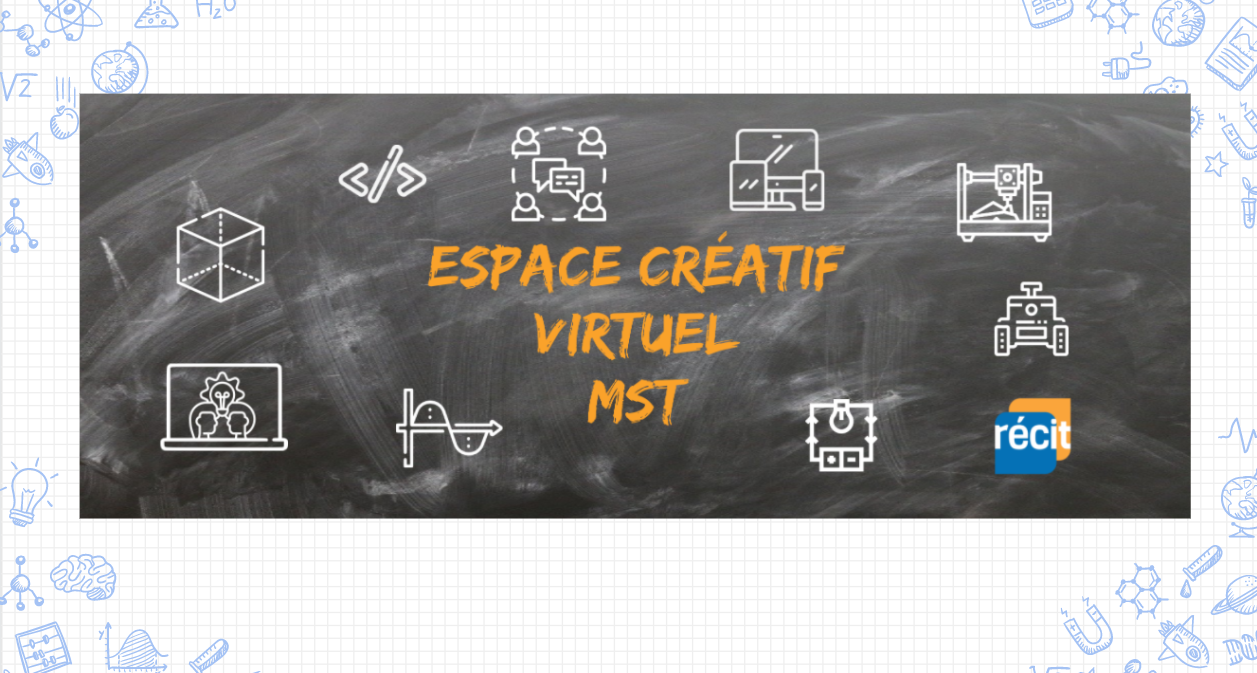 Place your screenshot here
Lien vers notre salle de vidéoconférence : 

https://zoom.us/j/93849137106
17
[Speaker Notes: Salle de vidéoconférence : https://zoom.us/j/93849137106]
Obtenez votre 
badge de participation
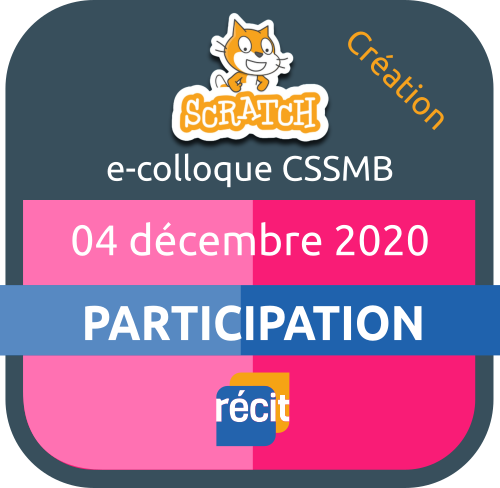 Suivre les instructions dans la section
 
Badge de participation
18
[Speaker Notes: Lien pour obtenir le badge de participation : https://campus.recit.qc.ca/enrol/index.php?id=284]
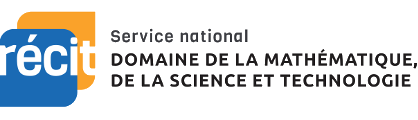 MERCI !
Sonya.Fiset@recitmst.qc.ca
equipe@recitmst.qc.ca 
Page Facebook
Twitter
Chaîne YouTube
Questions?
Ces formations du RÉCIT sont mises à disposition, sauf exception, selon les termes de la licence Licence Creative Commons Attribution - Pas d’Utilisation Commerciale - Partage dans les Mêmes Conditions 4.0 International.
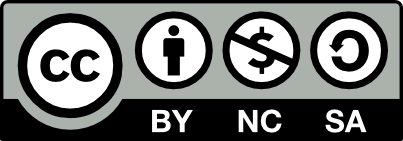 [Speaker Notes: Me joindre sonya.fiset@recitmst.qc.ca
Message à l’équipe : equipe@recitmst.qc.ca 
Page Facebook : https://www.facebook.com/RECITMST2020/
Twitter : https://twitter.com/recitmst
Chaîne YouTube : https://www.youtube.com/channel/UC7IcadI_rZFwso9N81PYqFg]